New Dog, Old Tricks:Running Halo 3 Without a Hard Drive
Mat Noguchi
BUNGIE Studios
[Speaker Notes: Please turn off your cell phones, blah blah blah.]
Loading... Done:How to Think About Content
Mat Noguchi
BUNGIE Studios
Next gen is more
More CPU: 6x or more
More RAM: 8x
More GPU: bajillion
[Speaker Notes: Next-gen means more. In the transition from Xbox 1 to Xbox 360 we have seen the following hardware gains: 

From a single processor to a 6 core processor
64 MB to 512 MB
And a bajillion fold increase in GPU power and flexibility

And of course, like a goldfish in a bigger fishbowl, next-gen games have gotten a lot bigger to take advantage of these hardware gains.

Unfortunately, the mechanism we use to distribute and load games hasn’t seen the same increase in power or capability.]
Next-gen is more I/O bound
I/O transfer speed: 2x
I/O latency: ~1x
DVD size: ~1x
[Speaker Notes: Average transfer rate has gone up from 6 MB/s to 12 MB/s
seek times have stayed relatively the same
and the DVD size hasn’t changed much either. 

This means that, all things being equal, next-gen games will be I/O bound.

But this also means that there is a next-gen opportunity in streaming, that is, improving how your game handles I/O.]
What is Next-gen streaming?
For players
Minimal load times
Wide and deep content
For the platform
Run (well) on all configurations
For developers
Designers
Programmers
Producers
[Speaker Notes: What should streaming do for next-gen games? It means different things for different people.

For the players, it means minimizing load times and providing access to a wide and deep variety of content.

For the platform, it means running on all the SKUs, preferably well. In our case, that means running both with and without a hard drive on the Xbox 360.

But what should it do for the people making the game? For developers, it should make it easier to think about content at a very high level.  Designers should be able to create levels without worrying about individual asset placement on disk. Programmers shouldn’t have to worry about custom I/O code to load content. And producers should be able to create content budgets that are real and enforceable.]
Overview
High level I/O design
What to load
Loading
RTM!
[Speaker Notes: Before we dive into the Halo 3 streaming system, here’s a quick overview of what we’ll be covering.

First, we’ll take a look at I/O from a very high level perspective. Then, we’ll figure out what to load, how load it, and finally put it all together and ship.]
Case study: The Storm
Total content size: 1,226 MB
Available content memory: 334.8 MB
[Speaker Notes: And, in order to give some context to this, we’ll be taking a look at the fifth level in Halo 3, The Storm.

The total size of The storm is about 1.2 GB, and after factoring in the Xbox system reserve and game overhead, we have about 335 MB of memory available for content. This is a lower bound on memory, based on our testing builds. The full release build has about 50 MB more, but we use this as our minimum guaranteed memory size so that we can test all our levels.]
The Storm statistics YAY.
Total size: 1,225 MB
DVD total required size: 465 MB
HDD total required size: 395 MB
DVD zone-set bsps only required size: 327 MB
HDD zone-set bsps only required size: 256 MB
DVD maximum required size: 260 MB
HDD maximum required size: 209 MB
040_voi: The Storm
334.8 MB of memory
[Higher than that for shipping, but necessary to run test builds. DAMN YOU FIXED MEMORY SIZE!]
Part 1: High level I/O Design
[Speaker Notes: First things first, we need to understand how we get data from a DVD into memory at a very high level. Well, we don’t *need* to, but it will really help us later on.]
Goals
Minimum quality guarantees
Maximize I/O performance
Globally optimizable
[Speaker Notes: Globally optimizable: as we will see later, local optimizations, i.e., sorting I/O requests individually, will not scale to Halo 3.
Also, don’t want to have to run game to optimize streaming]
Policies
One system to rule content I/O
Usage based optimizations
[Speaker Notes: So before we dive in to the nitty gritty, we’re going to establish some streaming policies up front.

First, we’re going to have only one system in charge of content I/O. This means that everything else, like the renderer, AI, sound, physics, etc., will not perform I/O directly. This will allow for some pretty nifty optimizations, which we’ll get to later.

And secondly, we’re going to optimize I/O based on how the game uses content,]
DVD vs. HDD
DVD
6-18 MB/s
100-240 ms seek times
HDD
17-30 MB/s
10-30 ms seek times
[Speaker Notes: Let’s take a look at]
DVD vs. HDD
[Speaker Notes: Sequential I/O: expected bandwidth
Random I/O: expected bandwidth with expected seek times, latency based on worst possible seek times + time to read 128k, the I/O request quantum on windows
	DVD: 12 MB/s with 140 ms seek times, 240 ms worst case seek
	HDD: 17 MB/s with 13 ms seek times, 30 ms worst case seek
Reliability: how constant are the numbers?
	DVD: degrades with state of media
	HDD: relatively constant, assuming mostly static files]
DVD vs. HDD
[Speaker Notes: Here’s another way to look at the data; both DVD and hard drives are good at sequential I/O, but DVDs are really bad at random I/O, and hard drives are only okay. This means that if we optimize how we load data off the DVD, we will also optimize how we load off the hard drive.

[Insert more generic table here, i.e. DVDs and HDDs good at sequential I/O, DVDs really bad at random I/O]]
DVD vs. HDD
[Speaker Notes: In other words, the performance of random I/O is why streaming is hard.

[Hilight random I/O section: THIS IS WHY I’M UP HERE!]]
Goals: Maximizing I/O performance
MINIMIZE SEEKS!
[Speaker Notes: And so maximizing I/O performance is all about minimizing seeks.]
Classifying content by access
Global data: 49.2 MB
Always loaded
Metadata
References to resources
Resources: 1,177 MB
Everything else 
Can be unloaded
[Speaker Notes: So how does Halo 3 use content?

At a very high level, we can split content into two types. The first is 


Mapping content access patterns to storage access patterns
[Need to look at data from a high level to classify usage]
[data that affects game logic: high level logic data, mechanics, references to data that can be unloaded]]
Classifying resources by access
Required
Required for correct behavior
Textures (N-1 mipmaps)
Geometry
Animation
Optional
More detailed/richer experience
Highest texture mipmap
[Speaker Notes: We can also split resources into two major groupsrequired resources, that is, content required for correct behavior; some examples are the mipmaps of a texture, physics and render geometry, animation. 

The rest is are optional: this is content that provides a richer and more detailed experience, but the game will still play reasonably well if we never load it. This includes the base level mipmap for textures.

[Required == game doesn’t work without this data]
[Optional == may never be loaded]]
Goals: Minimum quality guarantees
Required resources
HARD CONSTRAINT!
Assume this data is available
Optional resources
Flavor!
Check this data is available
[Speaker Notes: A more generic way to think of resources is this:

Required resources are a constraint that the streaming system must satisfy because the game will assume that this data is available when it is needed. 

On the other hand, optional resources are basically flavor, and the game will check that they are available before using them.]
I/O behavior by resource
Required resources
Synchronous/Blocking
Optional resources
Asynchronous/Background
[Speaker Notes: In terms of I/O behavior, if we need a required resource, we will block for it, whereas if we need an optional resource, we will load it in the background.]
Sound...
Streaming sound implies Random I/O
Is sound Optional?
HDD: Yes
DVD: Not exactly
[Speaker Notes: So hopefully you noticed that sound was both optional and required. But isn’t sound just optional? I mean, can’t you just stream all of it? It depends.

Streaming all of sound means that we will probably be streaming multiple sounds at once. Streaming multiple sounds requires  random I/O. Which means that for the hard drive case, we can treat all sound as optional, but for the DVD-only case, it’s a bit more complicated.

In an ideal world, we would treat sound as required off the DVD and just load it all into memory.

Of course, in an ideal world, communism would work.]
Sound... the big giant screw (again!)
566 MB!
[Speaker Notes: In reality, that just won’t work. Sound is by far the biggest resource type we have.

The Storm has 566 MB of sound, or 46% of the entire size of the level.]
Sound... the big giant screw (again!)
Why so big?
Everything makes a sound
Repetition is annoying
[Speaker Notes: Why on earth do we have so much sound?

It’s not because we have an overactive sound team.

In Halo, the ultimate goal for audio is that everything that can make a sound should make a sound. And we have a wide range of things that can make sound: weapons, vehicles, music, ambience, things that roll, things that slide, things that collide, things that talk, things that walk. In order to provide an immersive sound experience, all these things and more need sound.

And we also need a number of permutations for each kind of sound, because the brain can recognize repetition pretty easily, and it can get really annoying for a lot of sounds.]
What sound can we stream?
Not a lot for DVD
Streams == Seeks
Seeks == BAD!
Stream sounds resilient to latency
Music
Mission dialogue
Multiplayer announcer
Everything for HDD
[Speaker Notes: So can we stream anything? Well, a little bit, but not too much. Each sound we stream will cause a seek, and seeking on the DVD is bad.

But if we restrict the sounds we stream to those that are resilient to latency, that is, they don’t need to be synchronized to some dynamic game behavior, and we limit the number of sounds we stream, we can stream a few sounds, like music, mission dialogue (like Cortana yelling to you about a wildcat destabilization) and the multiplayer announcer. Everything else will need to be loaded into memory somehow.

On the flip side, seeking on the hard drive is much less bad, so we can stream all sound off the hard drive, with some amount of caching in memory so that frequently played sounds won’t need I/O.



[Impulse sounds vs. persistent sounds]
[latency requirements]
[More streaming == more seeking!]
For DVD, Seeks == latency, decreases available disk bandwidth
For HDD, seek time is low enough to be unnoticable
We minimize the number of streams we have]
How can we cull sound?
Accept repetition
… except for footsteps
… and dialogue (crap!)
[Speaker Notes: So for the DVD, we need to trim down what sounds we will consider required. To do so, we will remove additional permutations for all sound, leaving a single sound for most things.
Except for footsteps; we’ll leave 3 permutations for that.
And AI dialogue. We need to treat this separately.]
Why is dialogue so bad?
Repetition is annoying
Repetition is annoying
Repetition is annoying
… unless you are making a point
Such as: repetition is annoying
[Speaker Notes: Why do we need to treat dialogue separately?

First of all, repetition is annoying
Also repetition is annoying
And furthermore repetition is annoying
Unless you are trying to emphasize a particular point
Like repetition is annoying]
AI dialogue tree branch:Praise
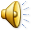 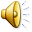 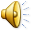 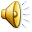 [Speaker Notes: Well that’s great. So what can we do?

If you look at the AI dialogue set as a whole, it’s basically a very wide and shallow tree. This is the praise branch of the dialogue tree, which is pretty representative of the whole tree. Each piece of dialogue plays based on some sort of trigger; some examples are:

Generic praise.
Praising the player as the arbiter.
Praising the player for a kill.
Praising the player for killing a major bad guy.

The specific triggers aren’t that important; what is important is the shape of this branch.]
Full AI dialogue tree
(The full dialogue tree makes PowerPoint choke)
97 top vocalizations
143 first level vocalizations
23 second level vocalizations
[Speaker Notes: The overall dialogue tree has a similar shape, but it’s too big to show in this slide.

The  basic shape is:

97 top vocalizations
143 first level vocalizations
23 second level vocalizations

So maybe we can cull the bottom two levels and just leave the generic dialogue. That should work, right?]
Full AI dialogue tree size
295 MB(!), 19788 lines
Count, Size by specializations
130 MB, 9331 lines for top vocalizations
143 MB, 1214 lines for first level vocalizations
22 MB, 1214 lines for second level vocalizations
[Speaker Notes: Nope. AI dialogue is just too big.

It’s over half the sound footprint, and the top two levels are bulk of it.]
Shrinking AI dialogue
Remove virtually all dialogue
Add back
Involuntary dialog
Sound designer specified dialog
“Take it!”
“Found enemy!”
“Where did they go?”
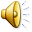 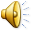 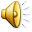 [Speaker Notes: So instead, we’ll sacrifice a bulk of AI dialogue when running off the DVD, but add back involuntary dialogue which is immediate reactions to events like getting shot, or dying, and some triggers specified by the sound designers:

Take it!
Found a bad guy!
Lost the bad guy.]
This is for DVD-only!
HDD will always sound great!
[Speaker Notes: And just a reminder, we only cull sounds running off the DVD. With a hard drive, you’ll hear everything.]
So... what?
[Speaker Notes: We’ve managed to classify content into one of three categories, global, required, and optional, but why does this matter?

If required resources must be loaded for the game to work correctly, then we must ensure that the working set of global data and required resources fits within available memory.]
Checkpoint...The Storm: DVD Working Set
Available memory: 334.8 MB
DVD working set : 514.2 MB
Global data: 49.2 MB
Required resources: 465 MB
Textures: 216.6 MB
Geometry: 138 MB
Sound: 70.5 MB
Animation: 39.9 MB
[Speaker Notes: And so just by classifying how we use data, we can see exactly what we need to worry about to run Halo 3 off a hard drive.]
Part 2: what to load
[Speaker Notes: Now we need to figure out how to shrink the working set even further. In other words, we need to figure out just what we really needed loaded.]
[Mapping resource usage to position]
[MAP TEMPLATE]
NOT DRAWN TO SCALE!
[Speaker Notes: [position determines which parts of the level to render]]
Mapping resource usage to position
NOT DRAWN TO SCALE!
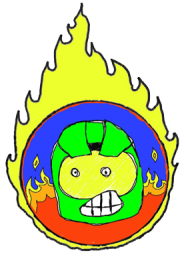 [Speaker Notes: [position determines which parts of the level to render]]
Mapping resource usage to position
Break up into sections, a.k.a BSPs
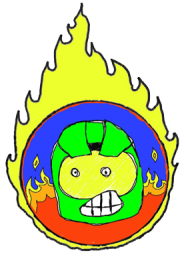 [Speaker Notes: [if a level is broken up into reasonable sections, straightforward to determine what sections you are in]]
Mapping resource usage to position
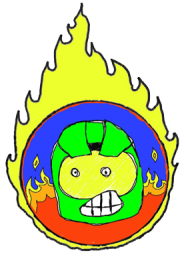 [Speaker Notes: [Red shows which section we would render]]
Multiple bsps = Zone set
Example: “Intro”
[Speaker Notes: [designer can select multiple sections to create zone-sets, i.e., self-contained areas of a level]
[they mostly overlap]
[Nice way to encapsulate level progression
[only one zone set can be active at any time]
[Also, no loading screens while inside a zone set]]
Multiple bsps = Zone set
Example: “First Encounter”
Zone set activation volumes
Active zone set: “Intro”
Active zone set: “First Encounter”
Loading…
Loading… done
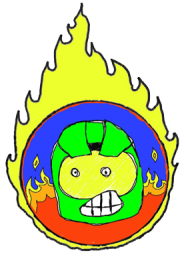 [Speaker Notes: [Designer also specifies triggers to transition from one zone set to the next]
E.g.: activate “First encounter”]
Checkpoint... The Storm: DVD Working Set
Available memory: 334.8 MB
DVD working set: 375.8 MB
Global data: 49.2 MB
Max zone-set resources: 148.7 MB
Sandbox resources: 177.9 MB
[Speaker Notes: Restricting data based on where you are shrinks the working set down to ~376 MB, which split into 49 MB for global data, 149 MB for the biggest zone set in terms of required resources, and sandbox resources. 

What are sandbox resources?

Sandbox resources are resources that are used by the dynamic objects in the game.]
[Mapping resource usage more automatically]
Scarab
[Speaker Notes: Like the scarab]
Ghost
[Speaker Notes: Ghost]
Brute
[Speaker Notes: And brute.]
Sandbox resources
NOT DRAWN TO SCALE!
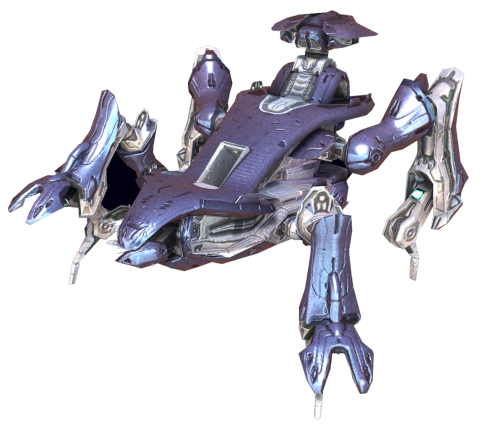 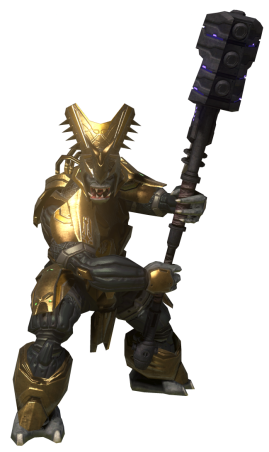 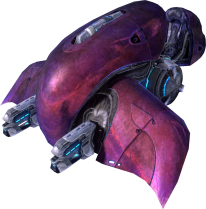 [Speaker Notes: Sandboxy stuff can move all across the map, making any sandbox object potentially loaded. 

[animation]

And since we’re worried about worst-case working set size, we need to somehow restrict sandbox resources.]
Restrict sandbox resources per zone set
Zone set: “Intro”

Disallow:
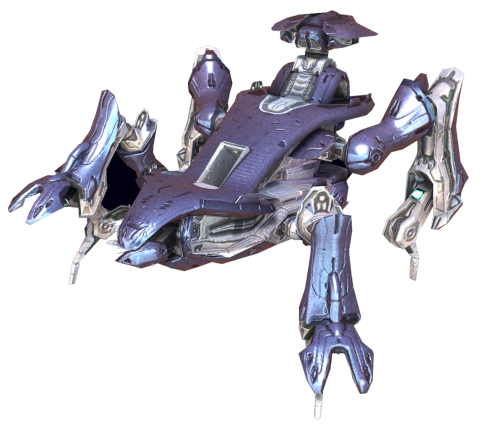 [Speaker Notes: [Specify stuff that can’t be loaded in a zone set], [e.g., disallow scarab]
[Helps bound and shrink worst case memory usage for every zone set]]
Restrict sandbox resources per zone set
Zone set: “Intro”
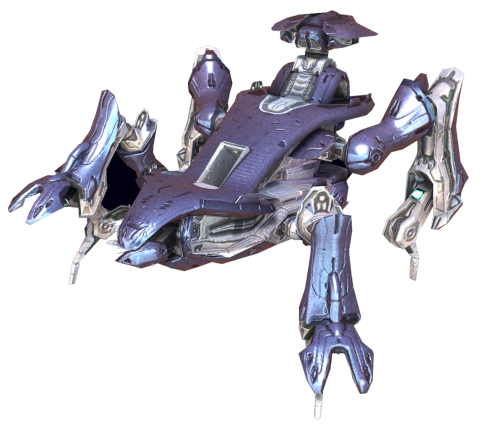 [Speaker Notes: If you ever enter zone set Intro, we’ll unload the scarab.]
Checkpoint... The Storm: Working Set
Available memory: 334.8 MB
DVD working set: 308.9 MB
Global data: 49.2 MB
Max zone-set resources: 259.7 MB
Available memory > DVD working set
Hooray!
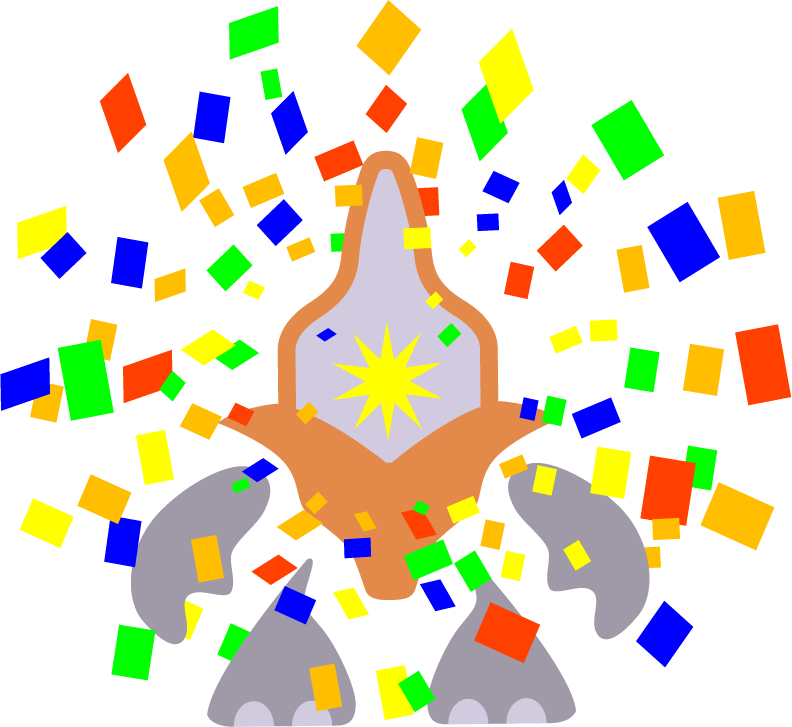 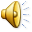 [Speaker Notes: Restricting sandbox resources gets us down to 309 MB without a hard drive, which just barely fits in available memory. In other words, we can run without a hard drive!

Hooray!]
Checkpoint... The Storm: Working Set
HDD working set: 258.1 MB
Global data: 49.2 MB
Max zone-set resources: 208.9 MB
[Speaker Notes: And just for reference, the working set for the hard drive case is 258 MB.]
Finally!
Part 3: LOADing...
[Speaker Notes: Now we need to figure out how to actually load all this stuff.]
Canonical streaming model
Game Thread
Streaming (I/O)
Resource Access State
Render Thread
Canonical streaming conflicts
Game Thread
Streaming (I/O)
Resource Access State
Render Thread
[Speaker Notes: The red arrows show what actions need to be synchronized. All updates from the streaming system must be synchronized with the all thread accesses, and vice versa. There are a wide range of synchronization strategies, from coarse-grained synchronization, which reduces overhead for more blocking, to fine-grained synchronization, which reduces blocking with the cost of additional overhead.

[Red is access that needs to be somewhat synchronized]
[All updates must be synchronized with all access lifetimes]
[Fine grained access is more overhead for more flexibility]
[Coarse grained access is less overhead and less flexibility; updates need to block until all threads are done with access state]]
Halo 3 streaming model
Streaming (I/O)
Game Thread
Resource Access State
Cached Resource Access State
Render Thread
[Speaker Notes: We chose coarse grained, with a twist. Instead of synchronizing every action, we publish a copy of the resource access state. This allows us to only synchronize between copying and accessing.

If you look closely at this graph and kind of squint and turn your head sideways, it looks an awful lot like CPU/GPU/frame buffer synchronization. And we can use similar techniques to decouple it further.
(looks like CPU/GPU/frame buffer synchronization)]
Halo 3 streaming model
Streaming (I/O)
Game Thread
Resource Access State
Cached Resource Access State
Render Thread
[Speaker Notes: [Can double-buffer or triple buffer for more asynchronous operation]
[allow streaming and access to run fully asynchronously, at the cost of some memory, namely, resources that the streaming system wants to unload that are currently in use by the various threads]]
Resource access state
[Speaker Notes: [resource, address pairs]
[Contained in a resource access object]]
Generic loading process
Determine working set
Load
Publish
Generic using process
Grab published access object
Run frame/tick/loop
Release published access object
Generic loading process
Generic using process
Block for required resources
Block for required resources
Required loading process
Determine working set
Load
Publish
Required loading process
Determine working set from active zone set
Blocking Load required resources
Publish
Transitioning between zone sets
[Speaker Notes: How do we get rid of load times?
These are all the possible zone sets, along with how you transition between them
[Need to know where you are going to figure out what to load next BEFORE you need it]]
Zone set transitions
ZOMG!
[Speaker Notes: [Hard and brittle to express directly]]
Intro <-> First Encounter
[Speaker Notes: [Specify transition triggers]
[Yellow blocks are transition triggers]
[Red blocks are activation triggers]]
Intro <-> First Encounter
[Speaker Notes: [Specify transition triggers]
[Yellow blocks are transition triggers]
[Red blocks are activation triggers]]
Intro <-> First Encounter
[Speaker Notes: [If we use the union of zone sets, we can blow our space budgets if one or more of the zone sets is already at the limit]]
Intro <-> First Encounter
[Speaker Notes: [Instead, keep the intersection of zone sets in memory and load the rest of the destination zone set in background]]
Intro -> First Encounter
Loading… done
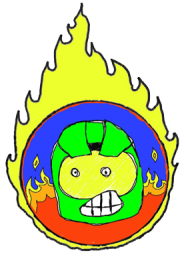 Checkpoint...The Storm: Available memory
Final build, HDD
Available memory: 390.1 MB
HDD Max required memory: 258.1 MB
HDD Available memory: 132 MB!
[Speaker Notes: Hey, look at all this memory!
Let’s use it for optional resources! And load it in the background!]
Generic I/O scheduler
I/O Request
I/O Request
I/O Requests
Scheduler
I/O Request
[Speaker Notes: [requests come in -> scheduler ->requests come out]
[typical scheduler is a queue or priority queue]]
Pop Quiz!
Optimal # of I/O in flight 
1
2
6
Infinity
None of the above
I don’t know
Pop Quiz!
Optimal # of I/O in flight: Zero
Pop Quiz!
Optimal # of I/O in flight: 1
Generic I/O scheduler
Un-bad generic solution
Not-good specific solution
[Speaker Notes: Not a bad solution for generic I/O scheduler, we use it
Easily overwhelmed by resource I/O requests. Scheduler logic can be more complex than it needs to be for streaming.]
Optional I/O scheduler
One I/O at a time
Fast changeover
Priority
Optional I/O scheduler [fix]
Desired
[a,b,c]
[Speaker Notes: [Set of desired optional resources]]
Optional I/O scheduler [fix]
Desired
Loaded
[c, d, e]
[Speaker Notes: [Set of loaded optional resources]]
Optional I/O scheduler [fix]
Desired
Loaded
To-load
[a,b]
[Speaker Notes: [Set of desired optional resources]
[Set of to-load optional resources== desired – loaded]
[Process to-load set one element at a time]]
Optional I/O Scheduler
Desired resources
{A, B, C}
Loaded resources
{C, D, E}
To-load resources
{A, B}
Desired - Loaded
Optional I/O scheduler [fix]
Scheduler
Desired
{…}
I/O Request
Loaded
{…}
[Speaker Notes: Instead of submitting individual requests to the I/O system, we submit all the requests to the Optional I/O scheduler and let it submit an individual request to the I/O system.
Fast changeover since we can modify the desired set at will; the only changeover overhead is for I/O requests in flight]
Optional I/O priority [fix]
Desired Now
{…}
Scheduler
Desired Soon
{…}
I/O Request
Loaded
{…}
Desired Later
{…}
[Speaker Notes: [Generate one desired set per priority], process in priority order, stop processing when I/O is issued or cannot succeed

Make desired font white (yay!)]
Optional I/O optimizations
Bounded set == bit vector
Bit vector ordered by optimal load order
Minimum seeks!
Part 4: RTM!
Total game size
Total: 15.06 GB
Main menu: 91.25 MB
Multiplayer: 4.27 GB
Campaign: 10.70 GB
Shared resource files
Commonly used resources in global files
Multiplayer & Campaign
Campaign only
Total game size, shared maps
Total: 7.07 GB
Main menu: 82.0 MB
Shared: 927 MB
Multiplayer: 1.67 GB
Campaign: 5.37 GB
Super Ninja Art!
Full game optimization:Frankenbuild
Optimizing map layout
Determine resource “usage”
“Usage” == all zone sets is it used in
Package resources with identical “usage”
Optimizing single map layout
Optimizing shared map layout
Determine shared resource “global usage”
“Global usage”  == all maps and zone sets is it used
Package shared resources with identical “global usage”
[Speaker Notes: Use same strategy to optimize shared maps]
Optimizing shared map
Relink map files
Obvious diagram (and SmartArt spew)
[Speaker Notes: [Scale down inputs]]
Total game size, Frankenbuild
Total: 5.36 GB
Main menu: 52.6 MB
Shared: 704 MB
Multiplayer: 1.06 GB
Campaign: 3.55 GB
Don’t throw stuff away!that you need... later
Don’t unload shared resources
Store disk location with each resource before loading next map
Match resources based on disk location before loading more data
Preload map resources from main-menu
Load resources for next map, then associate disk location for each resource
Halo 3: Optimized for Hard drive
Framework for content usage
Minimize or eliminate load times
Guaranteed gameplay experience
Target Streaming for Massive Damage
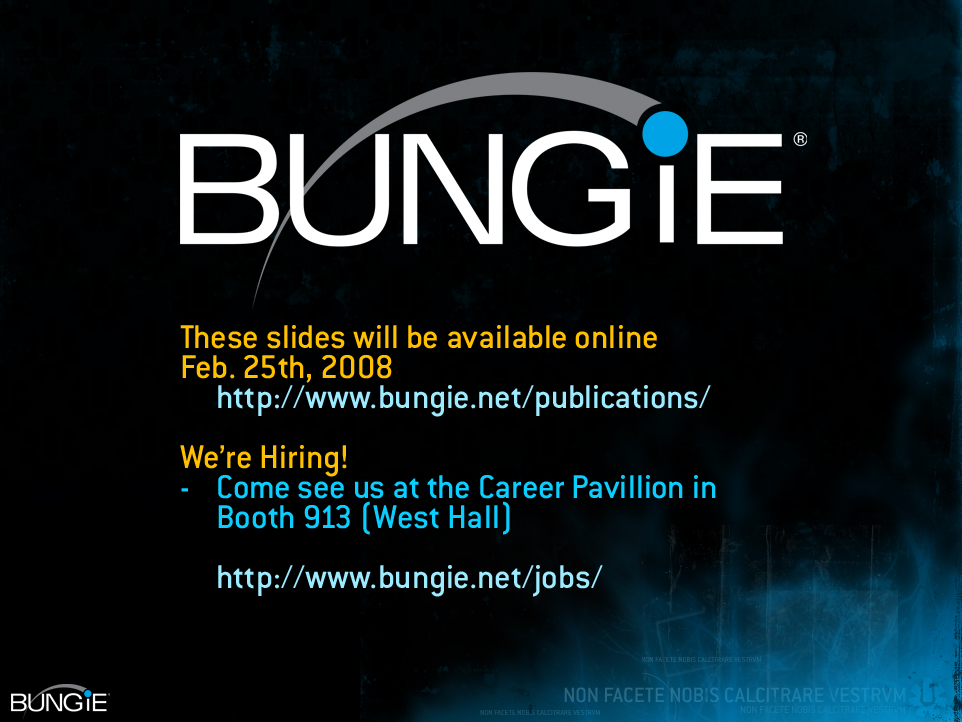